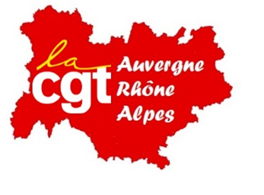 PROPOSITIONS CGT
 
POUR UNE SECU 

 INTEGRALE DIGNE DU 21ème SIECLE
LA SECURITE SOCIALE 

ACTEUR UNIQUE DE LA 
PROTECTION SOCIALE
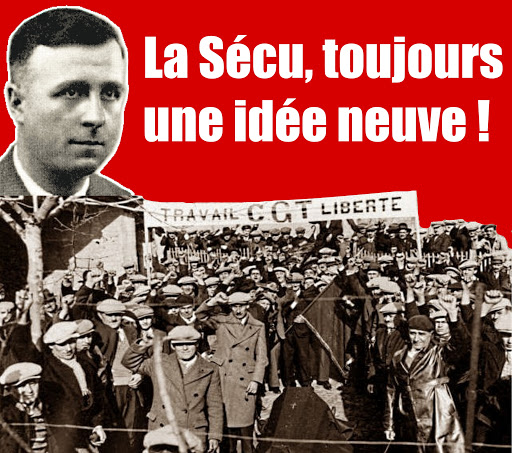 « La SÉCURITÉ SOCIALE est la seule création de richesse sans capital, la seule qui ne va pas dans la poche des actionnaires, mais est directement investie pour le bien-être de nos citoyens.
 
Faire appel au budget des contribuables pour la financer serait subordonner l’efficacité de la politique sociale à des considérations purement financières. Ce que nous refusons. »
Ambroise CROIZAT
LA CGT PROPOSE
UN FINANCEMENT UNIQUE PAR LA COTISATION SOCIALE ASSISE SUR LE TRAVAIL
COTISATION SOCIALE

salaire socialisé
En discussion sur CONTRIBUTION SOCIALE ou NON
 des revenus financiers des particuliers et entreprises
La SUPPRESSION DE LA CSG
LA CGT PROPOSE
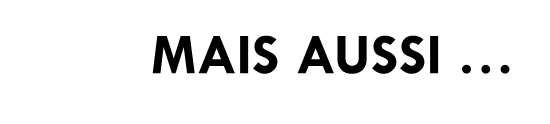 Une réforme du financement de la Sécurité Sociale articulée à celle de la fiscalité, en cohérence avec nos revendications du plein emploi qualifié et d'augmentation des salaires
L’Egalité salariale femmes / hommes
Supprimer les exonérations de cotisations dites patronales et le CICE et autres allègements
La pénalisation des entreprises abusant des contrats précaires…
La reconnaissance de toutes les maladies professionnelles, lutte contre la sous déclaration des Accidents du Travail
LA CGT PROPOSE
LA GOUVERNANCE DEMOCRATIQUE
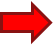 Je vote pour le Conseil d’Administration de ma Sécu
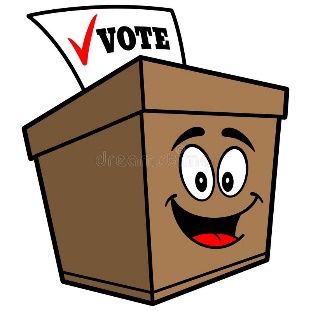 La suppression de la parité
Cf. l’ensemble des propositions détaillées de la CGT 
sur les sites internet confédéral et fédéraux
[Speaker Notes: Le retour à des conseils d’administration élus directement par les assurés sociaux, qui y reviendraient donc majoritaires, tant à l’échelon national qu’à l’échelon local.

Le rétablissement de Conseils d’Administration de plein exercice, qui retrouveraient l’intégralité de leurs compétences, c’est-à-dire qu’ils exerceraient une compétence générale dans l’ensemble de leur champs de compétence, ce que les juristes appellent « une clause générale de compétence », le directeur (qui serait désigné par le CA) aurait un rôle d’exécution des décisions du CA, les Administrateurs redevenant des administrateurs à part entière.]
LA CGT PROPOSE : LE 100 % SÉCU
LE DROIT A LA SANTÉ
PRISE EN CHARGE INTÉGRALE des besoins de santé.
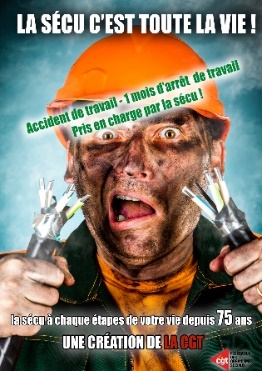 POLE PUBLIC DU MEDICAMENT ET DE LA RECHERCHE
Réorganisation du système de santé autour de l’Hôpital Public afin de renforcer l’accès aux soins de qualité
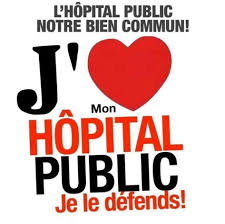 La santé n’est pas une marchandise,
 elle doit doit relever du domaine public.
[Speaker Notes: DROIT A LA SANTE : Un remboursement des soins à 100 % - Réorganiser le système de santé
Un pôle public du médicament (constat du marché des vaccins anti-covid en démontre la nécessité)

DROIT A LA COMPENSATION DE LA PERTE D’AUTONOMIE : Intégré dans la branche maladie.
Combattre l’idée de la 5ème branche voulue par le gouvernement qui elle serait financée uniquement par l’impôt et gérée par la CNSA

DROIT A LA FAMILLE : Prestations familiales universelles, non imposables, sans condition de ressources et dès le 1er enfant.
Compenser le coût direct des enfants pesant sur le budget des familles pour limiter les écarts.
Aider à la conciliation travail/vie de famille, favorisant ainsi le développement de l’accès et de l’évolution des femmes au travail.
Soutenir le développement cognitif et social des enfants
Recherche de 2 objectifs : la promotion de l’égalité entre les sexes et le renouvellement des générations.

DROIT A LA RETRAITE : Reconnaissance des salariés en carrière longue, handicapés et ceux exposés à des conditions de travail pénibles insalubres ou à risques.
Pensions indéxées sur l’évolution des salaires.

DROIT A L’EMPLOI : Un nouveau statut du travail salarié et une sécurité sociale professionnelle.]
LA CGT PROPOSE : LE 100 % SÉCU
REORGANISER LE SYSTÈME DE SANTE
Renforcer et développer les Hôpitaux de proximité
Former des professionnels de santé et notamment des médecins généralistes (en pénurie constante)
Encourager le développement de centres de santé pluri-professionnels dont la gestion serait exercée par des établissements publics ou à but non lucratif et les professionnels de santé seraient salariés.
En finir avec la rémunération à l’acte et passer à un financement forfaitisé des structures se soins conventionnés avec la Sécurité Sociale.
[Speaker Notes: DROIT A LA SANTE : Un remboursement des soins à 100 % - Réorganiser le système de santé
Un pôle public du médicament (constat du marché des vaccins anti-covid en démontre la nécessité)

DROIT A LA COMPENSATION DE LA PERTE D’AUTONOMIE : Intégré dans la branche maladie.
Combattre l’idée de la 5ème branche voulue par le gouvernement qui elle serait financée uniquement par l’impôt et gérée par la CNSA

DROIT A LA FAMILLE : Prestations familiales universelles, non imposables, sans condition de ressources et dès le 1er enfant.
Compenser le coût direct des enfants pesant sur le budget des familles pour limiter les écarts.
Aider à la conciliation travail/vie de famille, favorisant ainsi le développement de l’accès et de l’évolution des femmes au travail.
Soutenir le développement cognitif et social des enfants
Recherche de 2 objectifs : la promotion de l’égalité entre les sexes et le renouvellement des générations.

DROIT A LA RETRAITE : Reconnaissance des salariés en carrière longue, handicapés et ceux exposés à des conditions de travail pénibles insalubres ou à risques.
Pensions indéxées sur l’évolution des salaires.

DROIT A L’EMPLOI : Un nouveau statut du travail salarié et une sécurité sociale professionnelle.]
LA CGT PROPOSE : LE 100 % SÉCU
LE DROIT A L’AUTONOMIE
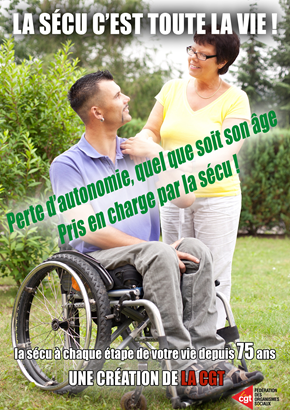 Une prise en charge totale, quel que soit le type de prestation choisie (EHPAD, Domicile…). Par la Sécurité Sociale, au même titre que la santé et la maternité.
En urgence, la création d’Etablissement d’Hébergement pour Personnes Agées Dépendantes (EHPAD).
La création de plus de 200 000 emplois dans les EHPAD et plus de 100 000 dans le secteur de l’aide à domicile.
Des droits nouveaux pour les aidants familiaux
[Speaker Notes: DROIT A LA SANTE : Un remboursement des soins à 100 % - Réorganiser le système de santé
Un pôle public du médicament (constat du marché des vaccins anti-covid en démontre la nécessité)

DROIT A LA COMPENSATION DE LA PERTE D’AUTONOMIE : Intégré dans la branche maladie.
Combattre l’idée de la 5ème branche voulue par le gouvernement qui elle serait financée uniquement par l’impôt et gérée par la CNSA

DROIT A LA FAMILLE : Prestations familiales universelles, non imposables, sans condition de ressources et dès le 1er enfant.
Compenser le coût direct des enfants pesant sur le budget des familles pour limiter les écarts.
Aider à la conciliation travail/vie de famille, favorisant ainsi le développement de l’accès et de l’évolution des femmes au travail.
Soutenir le développement cognitif et social des enfants
Recherche de 2 objectifs : la promotion de l’égalité entre les sexes et le renouvellement des générations.

DROIT A LA RETRAITE : Reconnaissance des salariés en carrière longue, handicapés et ceux exposés à des conditions de travail pénibles insalubres ou à risques.
Pensions indéxées sur l’évolution des salaires.

DROIT A L’EMPLOI : Un nouveau statut du travail salarié et une sécurité sociale professionnelle.]
LA CGT PROPOSE : LE 100 % SÉCU
LE DROIT A LA FAMILLE
LE DROIT DE CHACUN À VIVRE DIGNEMENT
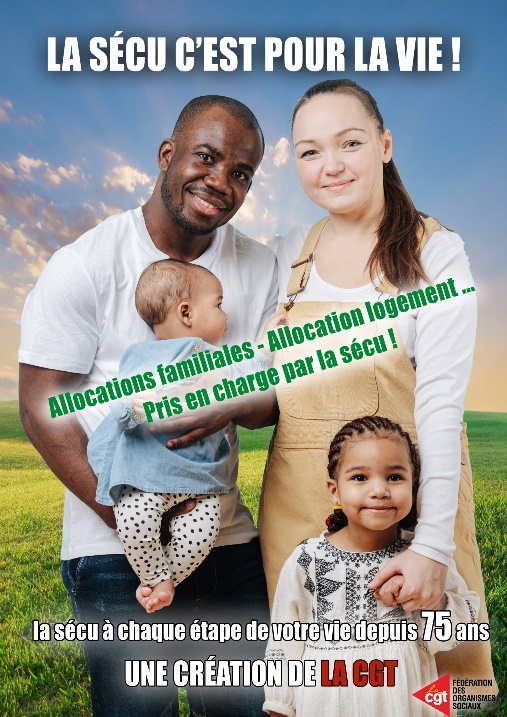 Investir dans l’avenir grâce à des politiques familiales ambitieuses permettant à chaque individu le même accès à l’instruction, à l’éducation…
[Speaker Notes: DROIT A LA SANTE : Un remboursement des soins à 100 % - Réorganiser le système de santé
Un pôle public du médicament (constat du marché des vaccins anti-covid en démontre la nécessité)

DROIT A LA COMPENSATION DE LA PERTE D’AUTONOMIE : Intégré dans la branche maladie.
Combattre l’idée de la 5ème branche voulue par le gouvernement qui elle serait financée uniquement par l’impôt et gérée par la CNSA

DROIT A LA FAMILLE : Prestations familiales universelles, non imposables, sans condition de ressources et dès le 1er enfant.
Compenser le coût direct des enfants pesant sur le budget des familles pour limiter les écarts.
Aider à la conciliation travail/vie de famille, favorisant ainsi le développement de l’accès et de l’évolution des femmes au travail.
Soutenir le développement cognitif et social des enfants
Recherche de 2 objectifs : la promotion de l’égalité entre les sexes et le renouvellement des générations.

DROIT A LA RETRAITE : Reconnaissance des salariés en carrière longue, handicapés et ceux exposés à des conditions de travail pénibles insalubres ou à risques.
Pensions indéxées sur l’évolution des salaires.

DROIT A L’EMPLOI : Un nouveau statut du travail salarié et une sécurité sociale professionnelle.]
LA CGT PROPOSE : LE 100 % SÉCU
Soutenir et encourager le travail des femmes, quelles que soient leurs responsabilités familiales
Les Prestations Familiales (Sécurité Sociale) est une composante essentielle du soutien apporté aux familles par la Société.
Les équipements et services accueillant les enfants, les jeunes et les familles doivent prendre une part importante et être mieux répartis sur les territoires, en quantité et qualité, dans le développement d’une politique familiale solidaire.
LA CGT PROPOSE : LE 100 % SÉCU
L’universalité du droit aux allocations familiales doit être réaffirmée, car elle permet de maintenir le niveau de vie entre les ménages sans enfants et les ménages ayant des enfants à charge.
Le droit aux allocations familiales (non imposables et sans condition de ressources) doit être assuré dès le 1er enfant.
Le montant du complément de libre choix (ou optionnel) d’activité qui indemnise le congé parental doit se faire sur la base du salaire antérieur du parent salarié en congé parental et être versé jusqu’à la fin de la 1ère année de l’enfant.
LA CGT PROPOSE : LE 100 % SÉCU
LE DROIT A LA RETRAITE
A 60 ANS
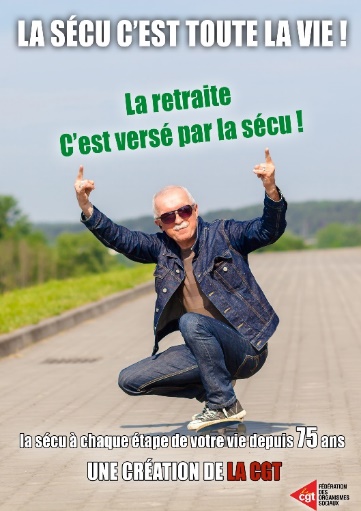 Avec une pension calculée sur les 10 meilleures années et/ou 75 % du dernier salaire brut
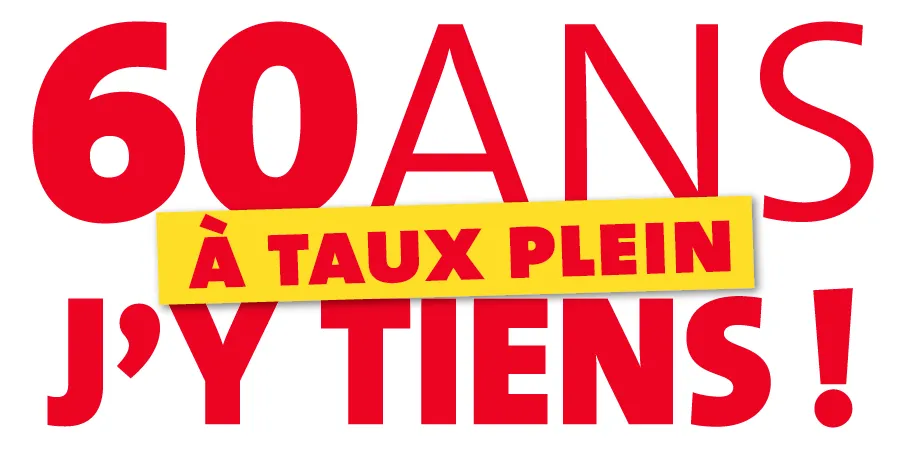 [Speaker Notes: DROIT A LA SANTE : Un remboursement des soins à 100 % - Réorganiser le système de santé
Un pôle public du médicament (constat du marché des vaccins anti-covid en démontre la nécessité)

DROIT A LA COMPENSATION DE LA PERTE D’AUTONOMIE : Intégré dans la branche maladie.
Combattre l’idée de la 5ème branche voulue par le gouvernement qui elle serait financée uniquement par l’impôt et gérée par la CNSA

DROIT A LA FAMILLE : Prestations familiales universelles, non imposables, sans condition de ressources et dès le 1er enfant.
Compenser le coût direct des enfants pesant sur le budget des familles pour limiter les écarts.
Aider à la conciliation travail/vie de famille, favorisant ainsi le développement de l’accès et de l’évolution des femmes au travail.
Soutenir le développement cognitif et social des enfants
Recherche de 2 objectifs : la promotion de l’égalité entre les sexes et le renouvellement des générations.

DROIT A LA RETRAITE : Reconnaissance des salariés en carrière longue, handicapés et ceux exposés à des conditions de travail pénibles insalubres ou à risques.
Pensions indéxées sur l’évolution des salaires.

DROIT A L’EMPLOI : Un nouveau statut du travail salarié et une sécurité sociale professionnelle.]
LA CGT PROPOSE : LE 100 % SÉCU
LE DROIT A LA RETRAITE
Garantir la possibilité d’un départ à 60 ans
Départ anticipé à 55 ans pour les salariés exposés à des facteurs de pénibilité, ou 1 trimestre de départ anticipé par année d’exposition Reconnaître cette dernière par une politique de prévention et de réparation.
Le minimum de pension au niveau du Smic pour une carrière complète
Indexation des pensions sur l’évolution des salaires
Une politique volontariste d’égalité salariale femmes/hommes
Prise en compte des années d’étude
[Speaker Notes: DROIT A LA SANTE : Un remboursement des soins à 100 % - Réorganiser le système de santé
Un pôle public du médicament (constat du marché des vaccins anti-covid en démontre la nécessité)

DROIT A LA COMPENSATION DE LA PERTE D’AUTONOMIE : Intégré dans la branche maladie.
Combattre l’idée de la 5ème branche voulue par le gouvernement qui elle serait financée uniquement par l’impôt et gérée par la CNSA

DROIT A LA FAMILLE : Prestations familiales universelles, non imposables, sans condition de ressources et dès le 1er enfant.
Compenser le coût direct des enfants pesant sur le budget des familles pour limiter les écarts.
Aider à la conciliation travail/vie de famille, favorisant ainsi le développement de l’accès et de l’évolution des femmes au travail.
Soutenir le développement cognitif et social des enfants
Recherche de 2 objectifs : la promotion de l’égalité entre les sexes et le renouvellement des générations.

DROIT A LA RETRAITE : Reconnaissance des salariés en carrière longue, handicapés et ceux exposés à des conditions de travail pénibles insalubres ou à risques.
Pensions indéxées sur l’évolution des salaires.

DROIT A L’EMPLOI : Un nouveau statut du travail salarié et une sécurité sociale professionnelle.]
LA CGT PROPOSE : LE 100 % SÉCU
LE DROIT A L’EMPLOI
Une indemnisation pour tous les privés d’emploi, fixée à 80 % du dernier salaire brut
Une indemnisation de tous les demandeurs d’emploi, y compris les primo demandeurs et les salariés précaires. Ceci jusqu’au retour à l’emploi. 

En lien avec une politique ambitieuse d’insertion dans l’emploi.
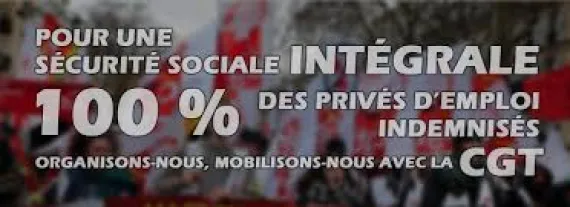 [Speaker Notes: DROIT A LA SANTE : Un remboursement des soins à 100 % - Réorganiser le système de santé
Un pôle public du médicament (constat du marché des vaccins anti-covid en démontre la nécessité)

DROIT A LA COMPENSATION DE LA PERTE D’AUTONOMIE : Intégré dans la branche maladie.
Combattre l’idée de la 5ème branche voulue par le gouvernement qui elle serait financée uniquement par l’impôt et gérée par la CNSA

DROIT A LA FAMILLE : Prestations familiales universelles, non imposables, sans condition de ressources et dès le 1er enfant.
Compenser le coût direct des enfants pesant sur le budget des familles pour limiter les écarts.
Aider à la conciliation travail/vie de famille, favorisant ainsi le développement de l’accès et de l’évolution des femmes au travail.
Soutenir le développement cognitif et social des enfants
Recherche de 2 objectifs : la promotion de l’égalité entre les sexes et le renouvellement des générations.

DROIT A LA RETRAITE : Reconnaissance des salariés en carrière longue, handicapés et ceux exposés à des conditions de travail pénibles insalubres ou à risques.
Pensions indéxées sur l’évolution des salaires.

DROIT A L’EMPLOI : Un nouveau statut du travail salarié et une sécurité sociale professionnelle.]
LA CGT PROPOSE : LE 100 % SÉCU
Reconquérir la Sécurité Sociale et Conquérir de nouveaux droits
Cela ne peut se faire que par l’adhésion de la population et la construction du rapport de force
LA CGT PROPOSE : LE 100 % SÉCU
C’est le défi que la population doit relever. L’enjeu est de taille.
LA SECURITE SOCIALE C’EST L’AFFAIRE DE TOUS